Costing methods in MS Dynamics NAV XXXI. (Inventory Costing)
Ing.J.Skorkovský,CSc. 
MASARYK UNIVERSITY BRNO, Czech Republic 
Faculty of economics and business administration 
Department of corporate economy
Inventory costing overview
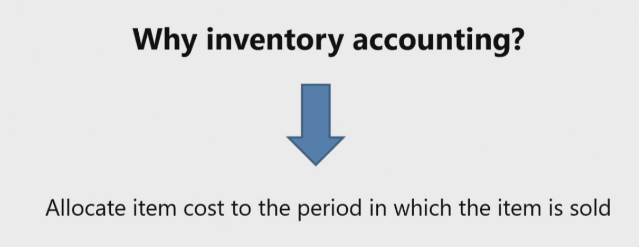 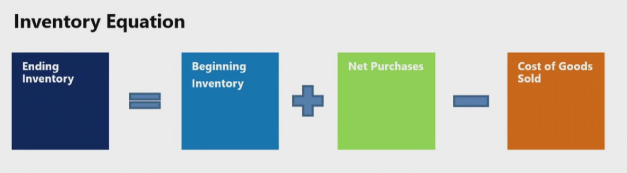 Inventory costing overview
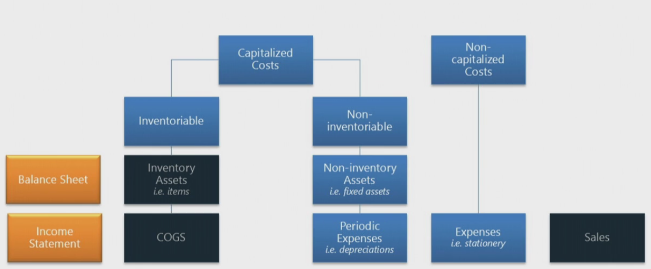 Costing methods
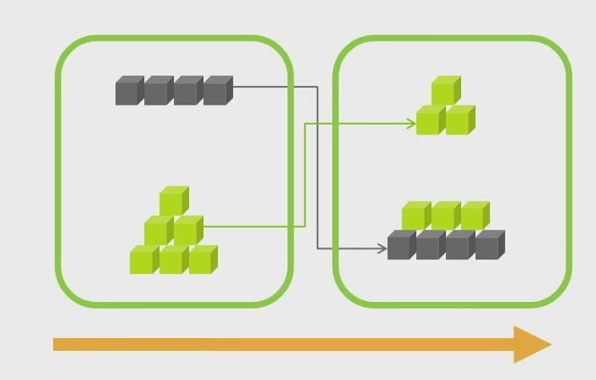 Cost flow assumption
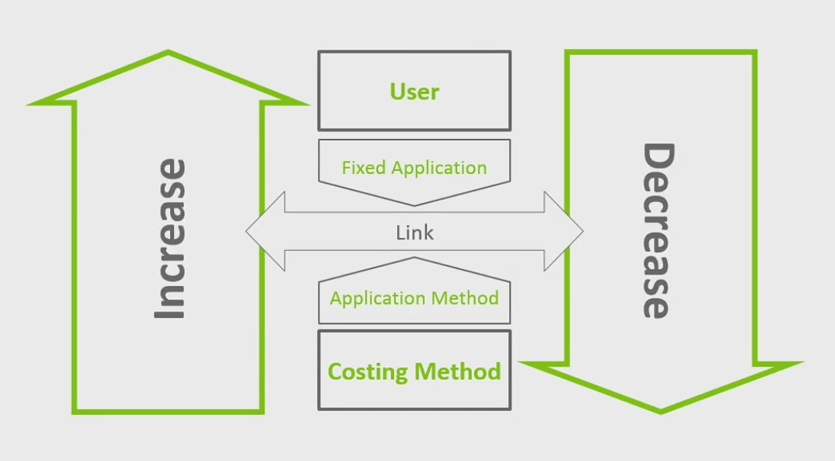 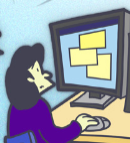 FIFO
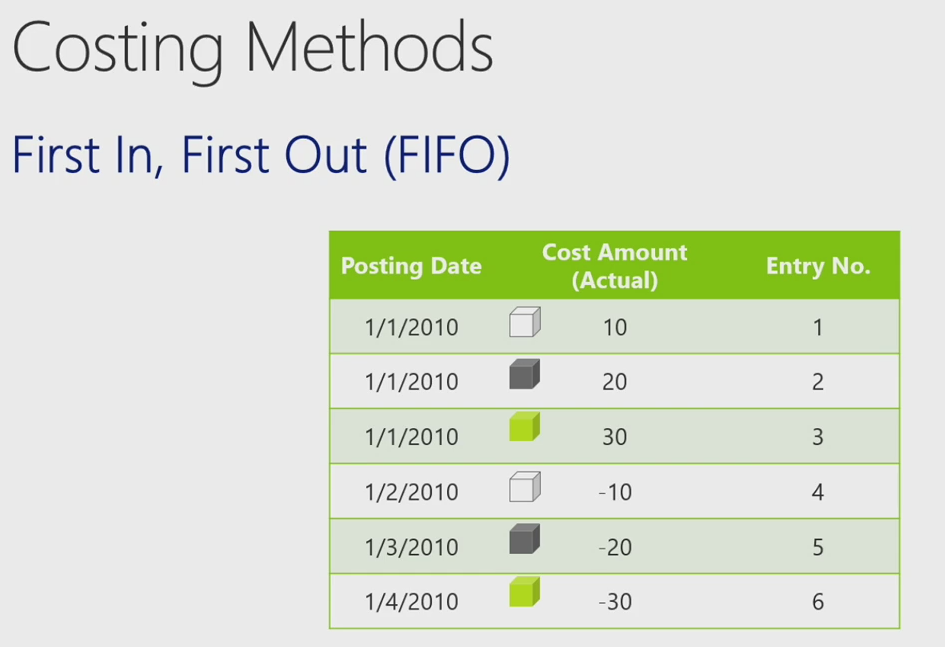 LIFO
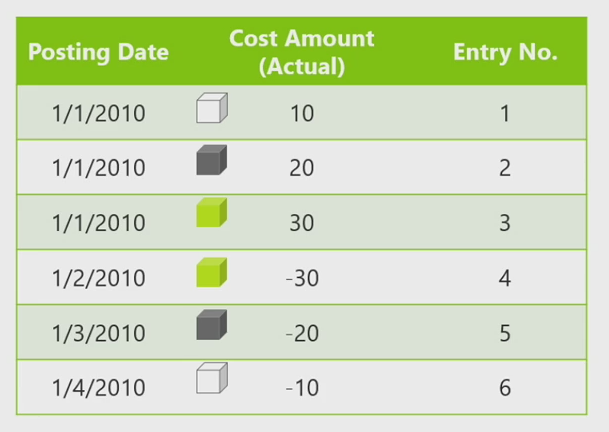 Average
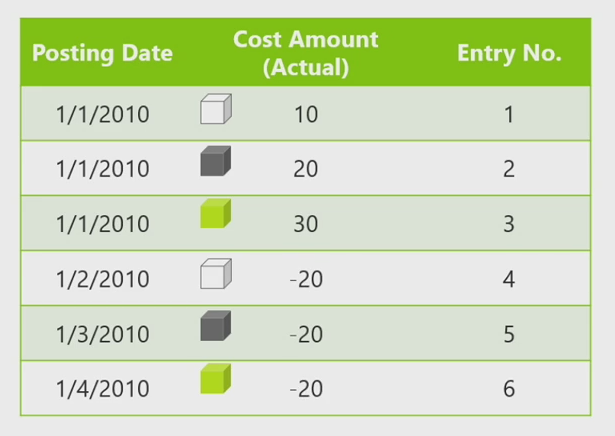 Specific (fixed application)
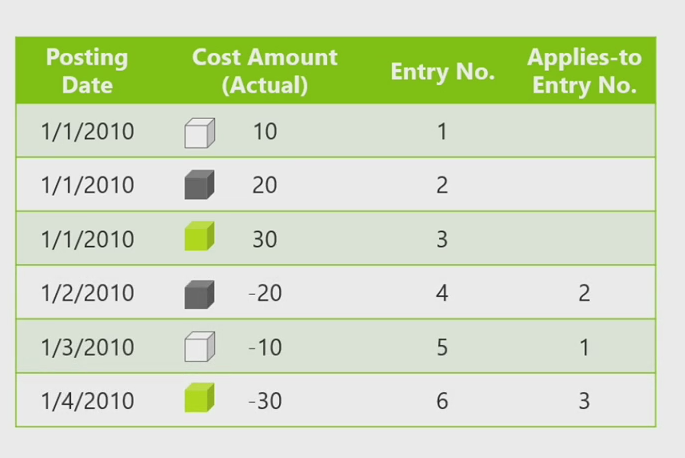 Application algorithm
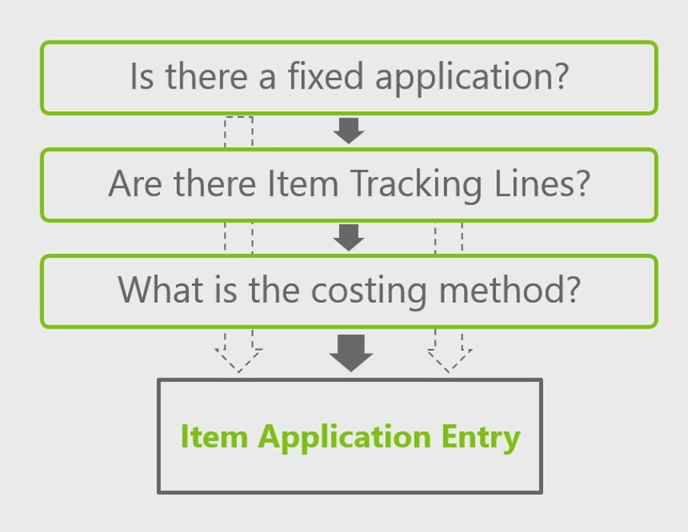 Setup
Warehouse ->Setup->Inventory Setup
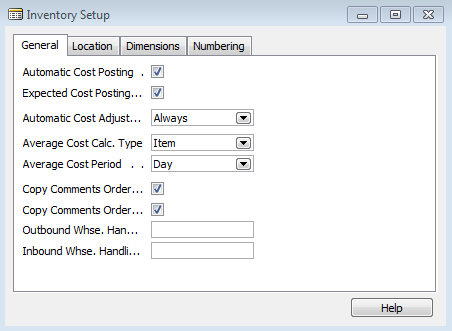 Item application entry
Create new Item (e.g.I_FIFO1)- FIFO, zero all costs, Unit Price =60,
      Gen.Prod.Posting Group=Retail, VAT 25, Inventory Posting   Group=Resale,… 
Purchase by use of item journal 3 times (Warehouse,  Inventory, Item Journals, Entry Type =Purchase ) : 1*10, 1*20, 1*30 and 1*40 (4 lines)-use F8 to copy lines please !!!!
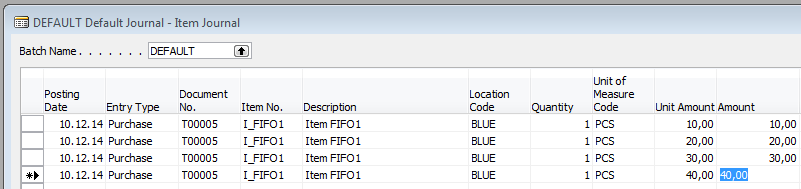 F11
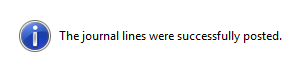 Item card
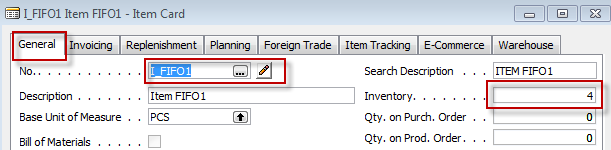 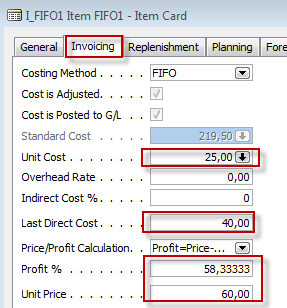 10+20+30+40=100
100/4=25
See next slide
Average Cost Calcultaion
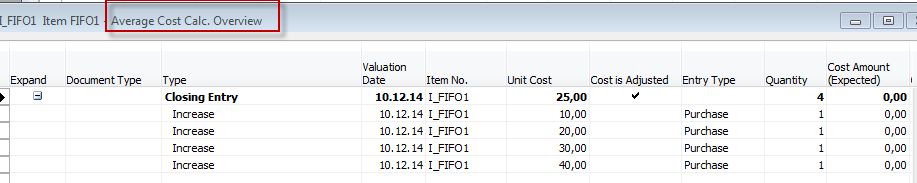 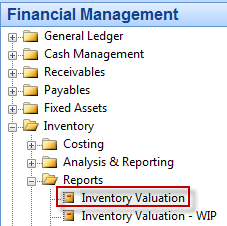 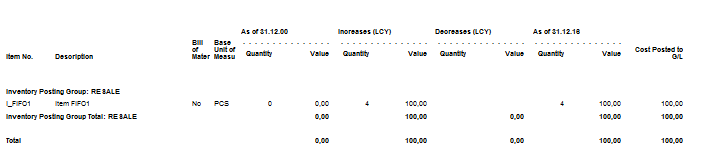 10+20+30+40=100
100/4=25
Sale with Item Journal and Fixed Application
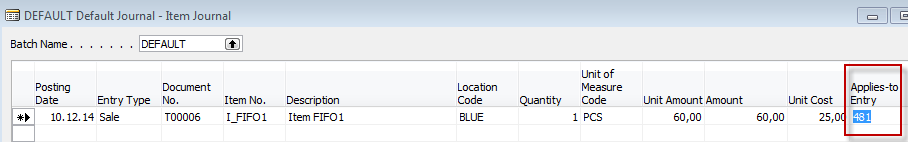 Fixed appliction
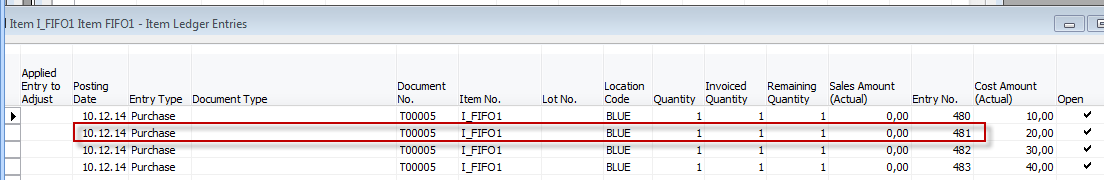 F11
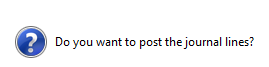 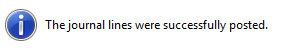 Item Card
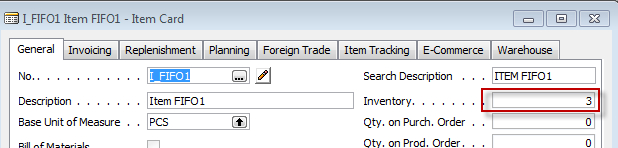 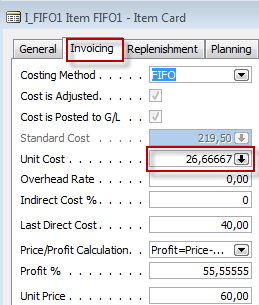 10+30+40=80
80/3=26,66667
See next slide
Average Cost Calcultaion
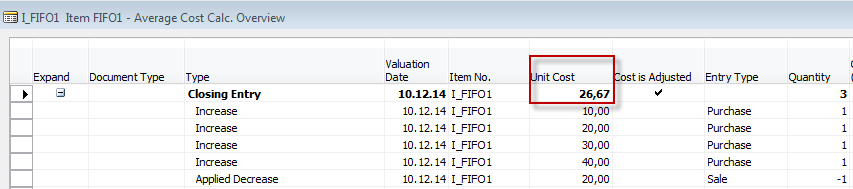 10+30+40=80
80/3=26,66667
Standard
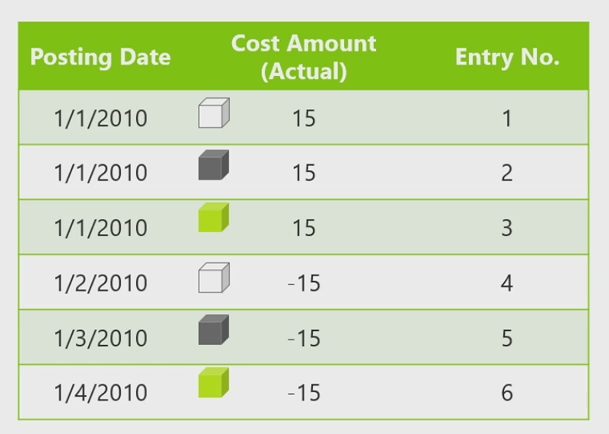 Fixed application
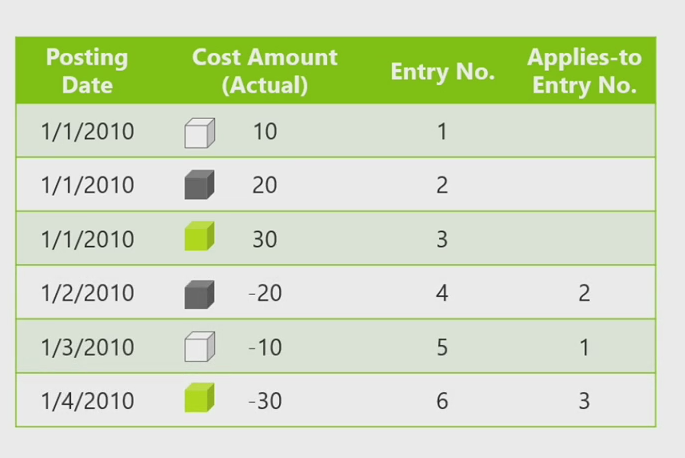 Average cost calculation
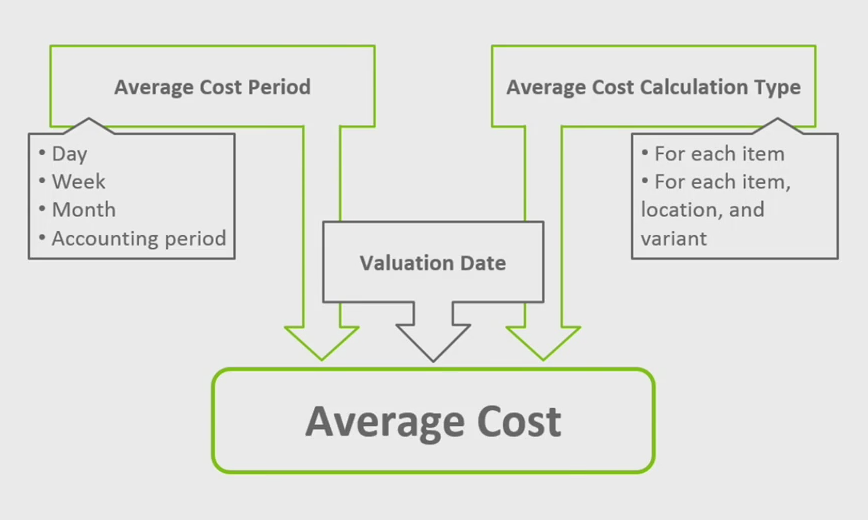 Stock keeping unit
Average cost calculation
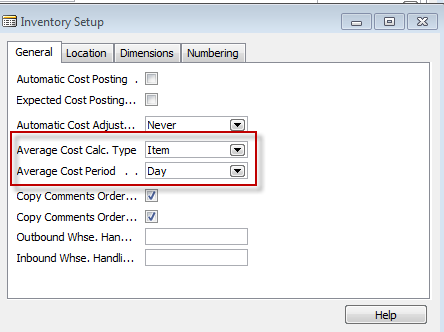 Item application entry-average
Create new Item (e.g.I_AVRG1)- Costing Method=Average, zero all costs, Unit Price =60, Gen.Prod.Posting Group=Retail, VAT 25, Inventory Posting   Group=Resale,… 
Purchase by use of item journal 3 times (Warehouse,  Inventory, Item Journals, Entry Type =Purchase ) : 1*10, 1*20, 1*30 and 1*40 (4 lines)-use F8 to copy lines please !!!!
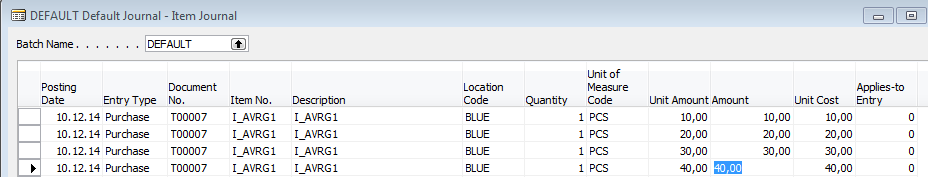 F11
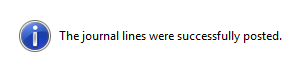 Item Card (Costing Mtehod=Average)
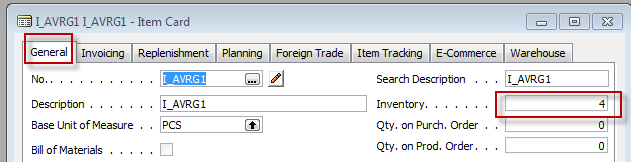 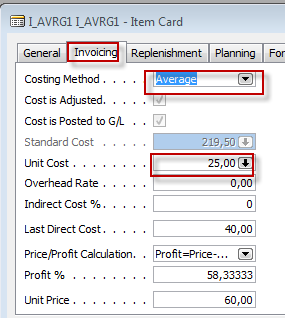 10+20+30+40=100
100/4=25
See next slide
Item Card (Costing Method=Average)
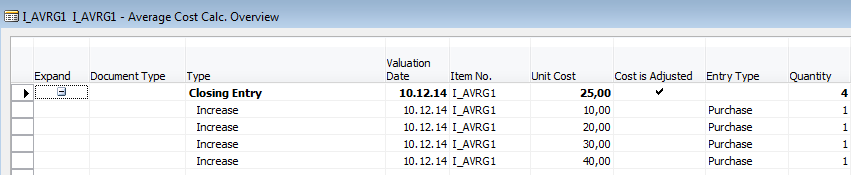 Sales
1 Item without applied fixed application
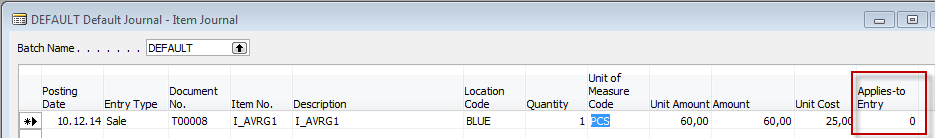 F11
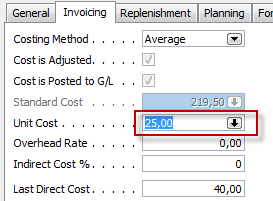 See next slide
Average Cost Calculation Overview
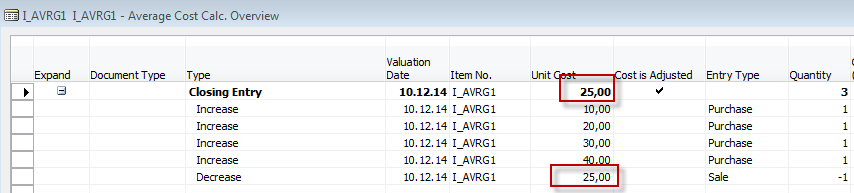 Item Ledger Entries for Item I_AVRG1
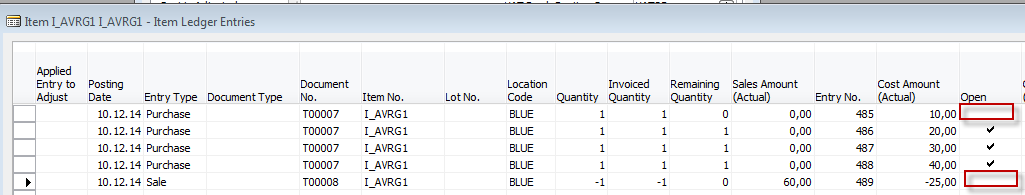 Přihlásit se































 Používáte-li nástroj pro čtení obrazovky, vypněte Dynamické vyhledávání Google kliknutím sem. 


















Internet

Obrázky

Videa

Zprávy

Nákupy
Více









Vyhledávací nástroje
Bezpečné vyhledávání


















































































































































































































 


















Výsledky hledání


































































































































































































































































































































































































































































































































































































































































































































































































































































































































































































































I

































































































































































































































































































































































































































































































































































































































































































































































































































































































































































































































































































































































































  

 

 























RemixYourHealth Workout Series: The Show Stopper | RemixYourHealth


remixyourhealth.com-940 × 400-Vyhledávání pomocí obrázku
So two weeks ago I introduced you to the ridiculousness that was “The Shredder” workout. Did you try it? How'd it go? If you made it to the end of the ...


Navštívit stránku Zobrazit obrázek 

 

 



Související obrázky:

Zobrazit další
Na obrázky se mohou vztahovat autorská práva.-Odeslat zpětnou vazbu
















Not Dead Yet Radio | Podcast featuring Tommy Bateman & Alex Corolla


www.notdeadyetradio.com-447 × 280-Vyhledávání pomocí obrázku
Tommy starts the show off in an unusual fashion. He announces the show is ending. The time he puts in isn't worth the “rewards” he's getting.


Navštívit stránku Zobrazit obrázek 

 

 



Související obrázky:


Zobrazit další
Na obrázky se mohou vztahovat autorská práva.-Odeslat zpětnou vazbu
















G4 Cancels 'Attack of the Show,' 'X-Play' - Hollywood Reporter


www.hollywoodreporter.com-565 × 318-Vyhledávání pomocí obrázku
Attack of the Show Logo (2) - H 2012


Navštívit stránku Zobrazit obrázek 

 

 



Související obrázky:

Zobrazit další
Na obrázky se mohou vztahovat autorská práva.-Odeslat zpětnou vazbu
End of the section XXX.
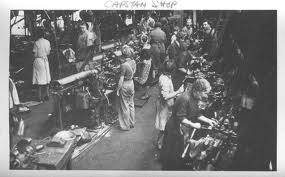